Lab 11: Marker Assisted Selection and Cross validation
Crop545
Spring 2021
Phenotype simulation
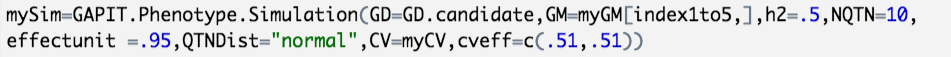 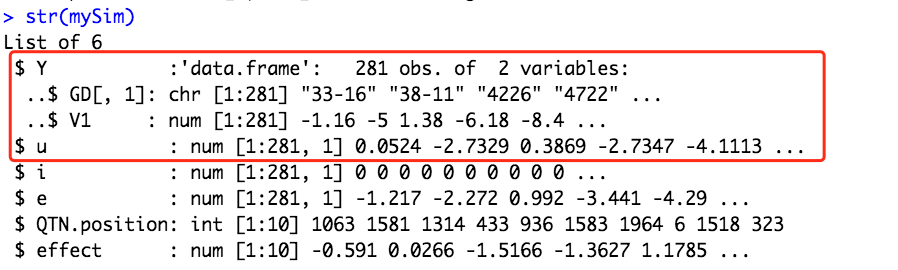 Prediction with GAPIT
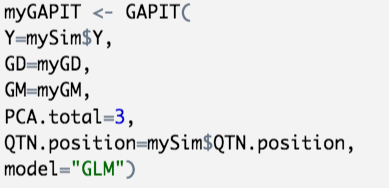 Prediction with GAPIT
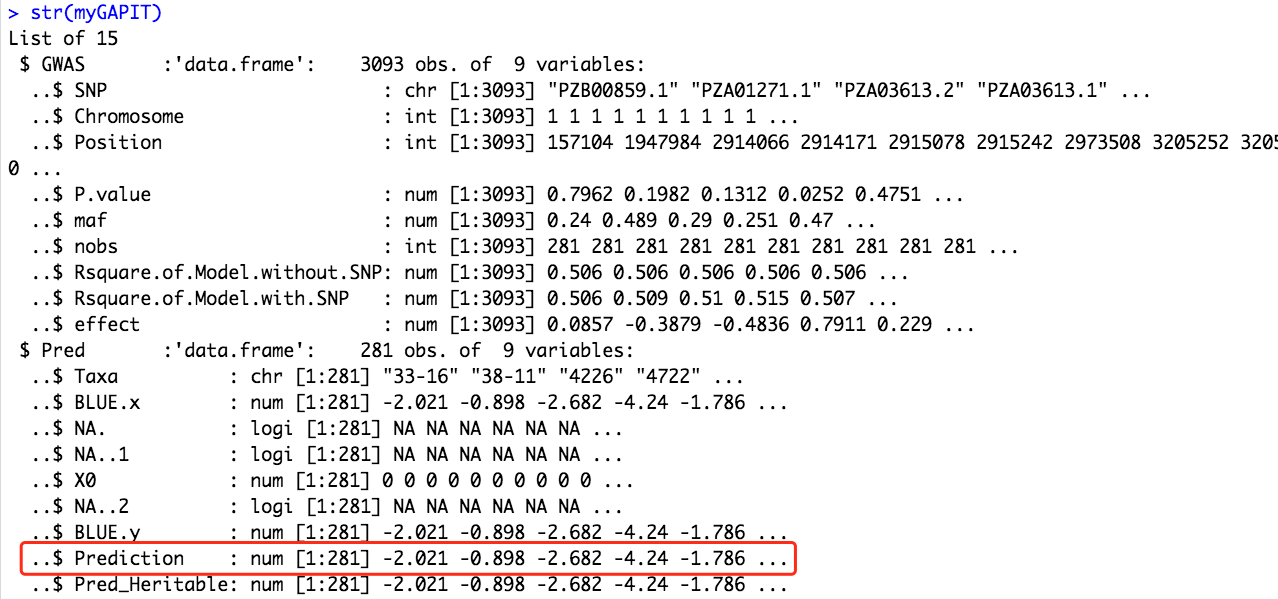 Prediction with the lm function
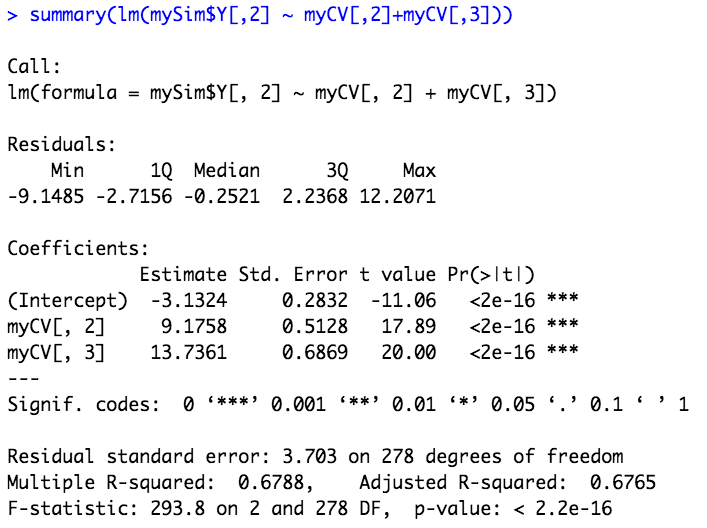 Prediction mission
Prediction with PCs
Prediction with environment factors
Prediction with SNPs
Prediction with PCs, environment factors and SNPs
Create folds for your data
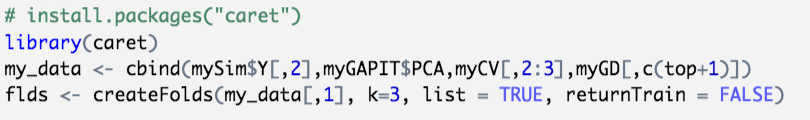 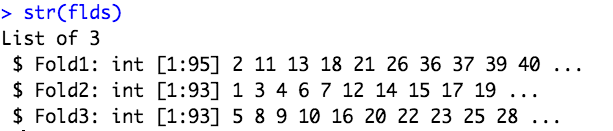